المقرر: 241تقنيات التعليم والاتصالالمحاضره الأولىتكنلوجيا التعليم
مفهوم التكنولوجيا
هي كلمة مركبة من مقطعين الأول  Techno وتعني حرفة أو صنعة 
والثاني Logy ويعني علم, أي تشير الكلمة بمجملها إلى معنى علم الحرفة 
أو علم الصنعة. 

Technology مشتقة من كلمة 
 Technique و تعني التقنية او الأداء التطبيقي 

1.  هي عملية تطبيق المعرفة العلمية لانتاج منتج جديد يحل مشكلة
لايقتصر هذا التعريف على المواد والاجهزه فقط بل يشمل ايضا العمليات
2.  هي التطبيق المنظم للمعرفة العملية.  تعريف جالبريث Galbraith
مفهوم تكنولوجيا التعليم
www.brainybetty.com
3
مفهوم التعليم
التعليم عبارة عن منظومة:
www.brainybetty.com
4
مكونات العملية التكنولوجية
الانسان مكتشف المواد – الانسان مصمم للادوات
مكونات العمليه التكنولوجية
تفاعل انسان + مواد + أدوات = تكنولوجيا


ان مجرد وجود الالة لا يعنى وجود التكنولوجيا ولكن عملية استخدام الالة هي بداية عملية التكنولوجيا
www.brainybetty.com
6
تطور مفهوم تكنولوجيا التعليم
تعريف تكنولوجيا التعليم
تعريف المجلس البريطاني لتكنولوجيا التربية:

تكنولوجيا التعليم:    هي تطوير و تطبيق النظم والأساليب و الوسائل لتحسين عملية التعلم الإنساني
تعريف تكنولوجيا التعليم
تعرف الرابطه الأمريكية للاتصالات التربوية والتكنولوجيا (AECT) تكنولوجيا التعليم بأنه:
علم يبحث في النظرية والتطبيق الخاصه بتصميم العمليات والمصادر وتطويرها واستخدامها وادارتها وتقويمها من أجل التعلم.
www.brainybetty.com
9
تعريف تكنولوجيا التعليم
تكنولوجيا التعليم ____ علم مستقل
تكنولوجيا التعليم ____ يهتم بالجانب العملي والنظري معا
تكنولوجيا التعليم ____ يهتم بجانبين هما: العمليات والمصادر
تكنولوجيا التعليم ____ يقوم بالعمل على خمس مجالات هي:
 
			    التصميم:    تصميم العمليات والمصادر
    التطوير:    تطوير اي انتاج العمليات والمصادر
    الاستخدام:  استخدام العمليات والمصادر
    الادارة:      ادارة العمليات والمصادر
    التقويم:      تقويم العمليات والمصادر
علاقة تكنولوجيا التعليم ببعض المفاهيم الأخرى
تكنولوجيا المعلومات
تكنولوجيا التربية
التكنولوجيا في التعليم
تقنيات التعليم
الوسائل التعليمية
تكنولوجيا التربية وتكنولوجيا التعليم
تكنولوجيا التربية: طريقة منهجية لتحليل المشكلات المتعلقة بجميع نواحي التعلم,
 وتصميم وتنفيذ وتقويم الحلول لهذه المشاكل للوصول إلى أهداف تربوية محددة.
تكنولوجيا التعليم: طريقة منهجية لتصميم العملية التعليمية وتنفيذها وتقويمها لتحقيق
أهداف تعليمية محددة.
تقنيات التعليم أم تكنولوجيا التعليم
تقنيات التعليم: هي كل ما يستخدمه المعلم أو المتعلم أو كلاهما لتحقيق هدف ما كتحسين 
 التدريس , كذلك كل ما يستخدم من تطبيقات تكنولوجية في العملية التعليمية .
تكنولوجيا التعليم تمثل الجانب التطبيقي والنظري معا
اما التكنولوجيا في التعليم تمثل الجانب التطبيقي فقط
تكنولوجيا المعلومات وتكنولوجيا التعليم
تكنولوجيا المعلومات: عملية الحصول على المعلومات ومعالجتها وتخزينها واسترجاعها
ونشرها باستخدام الأجهزة الإلكترونية كالكمبيوتر وأجهزة الاتصال عن بعد.

عصر المعلومات , عصر المعلوماتية وانفجار المعلومات (اصبح العالم قريه الالكترونيه )
مكونات مجال تكنولوجيا التعليم
التصور الأول: تصور رابطة الاتصالات التربوية والتكنولوجية في أمريكا عام 1979م
تكنولوجيا التعليم كعملية
تكنولوجيا التعليم كمجال
تكنولوجيا التعليم كمهنة

التصور الثاني: تصور رابطة الاتصالات التربوية والتكنولوجية في أمريكا عام 1994م
التصور الأول: عام 1979م
-1-كمجال:
تكنولوجيا التعليم كعملية
2- كعملية:

هو استخدام منهجي للمكونات الثمانية للمجال بحيث ينتج عن ذلك بيئة تعليمية صالحة لتحقيق تعليم أكثر فاعلية.
التصور الأول عام 1979م
Begin
Previous
End
Next
تكنولوجيا التعليم كمهنة
3- كمهنة:
توفير أشخاص ذوي كفاءة عالية وخلفية نظرية لأداء 
هذه الأنشطة مثل المصمم التعليمي, المبرمج, أخصائي تكنولوجيا التعليم
التصور الأول عام 1979م
Begin
Previous
End
Next
التصور الثاني : عام 1994م
النظرية والتطبيق
ص  305
دور تكنولوجيا التعليم في التكيف 
مع التغيرات الحادثة في التربية
1- حل الكثير من المشكلات التربوية والتعليمية.
2- تغير دور المعلم من ملقن إلى موجه ومرشد.
3- تغير دور المتعلم من متلقي إلى مشارك في تنفيذ المواقف التعليمية.
4- الاهتمام باستخدام مصادر التعلم المختلفة.
5- الاهتمام بتطبيق نظريات التصميم التعليمي ونظريات التعلم المختلفة.
6- الاهتمام بصياغة أهداف سلوكية قابلة للقياس
دور تكنولوجيا التعليم في التكيف 
مع التغيرات الحادثة في التربية
7- التنويع في استخدام استراتيجيات وطرق التدريس المختلفة.
8- الاهتمام بالتقويم القبلي والبنائي والبعدي.
9- الأخذ بأساليب ونماذج التعلم الحديثة.
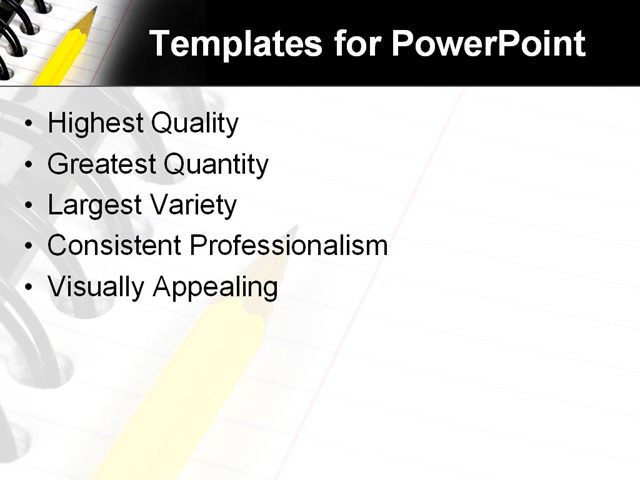 تعلمنا اليوم:
مفهوم التكنولوجيا ومكونات العملية التكنولوجية

تطور مفهوم تكنولوجيا التعليم

تعريف تكنولوجيا التعليم

علاقة تكنولوجيا التعليم ببعض مفاهيم الأخرى

مكونات تكنولوجيا التعليم

كيف تساعد تكنولوجيا التعليم في التكيف مع تغيرات التربية